Figure 1 Proposed stage T1, tumor limited to the thymic gland.
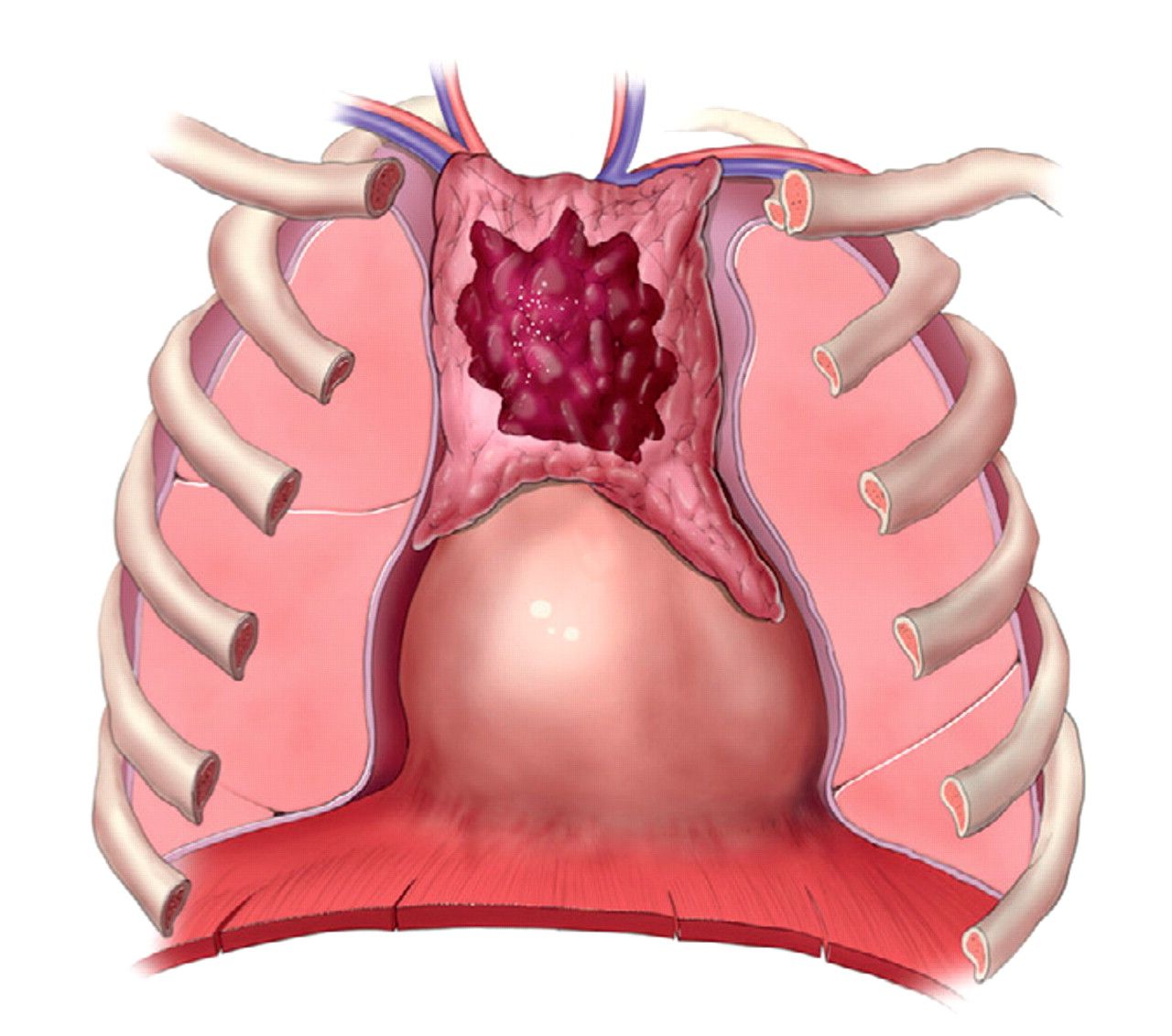 Am J Clin Pathol, Volume 138, Issue 1, July 2012, Pages 115–121, https://doi.org/10.1309/AJCPLF3XAT0OHADV
The content of this slide may be subject to copyright: please see the slide notes for details.
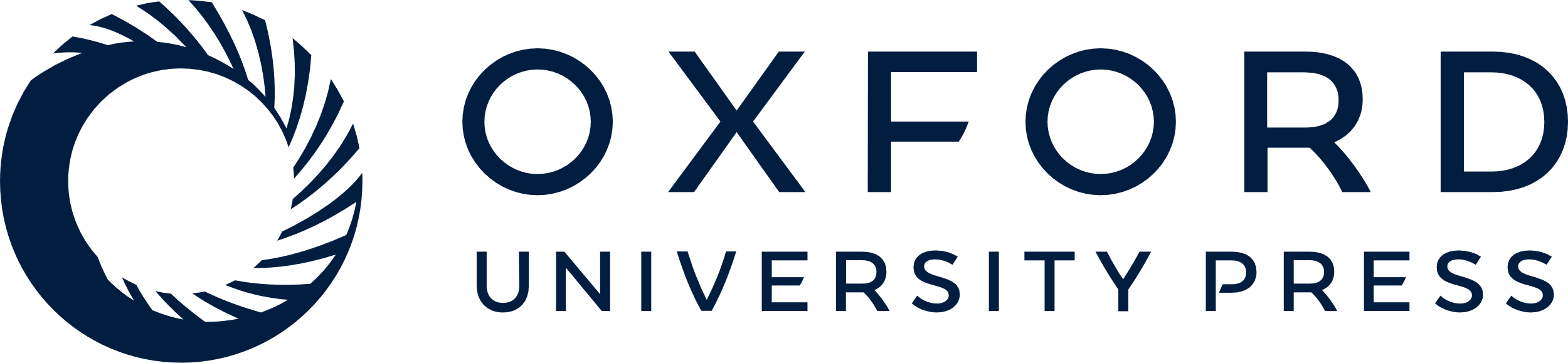 [Speaker Notes: Figure 1 Proposed stage T1, tumor limited to the thymic gland.


Unless provided in the caption above, the following copyright applies to the content of this slide: © American Society for Clinical Pathology]
Figure 2 Proposed stage T2, tumor invading any one or a combination of these structures—visceral pleura, lung, ...
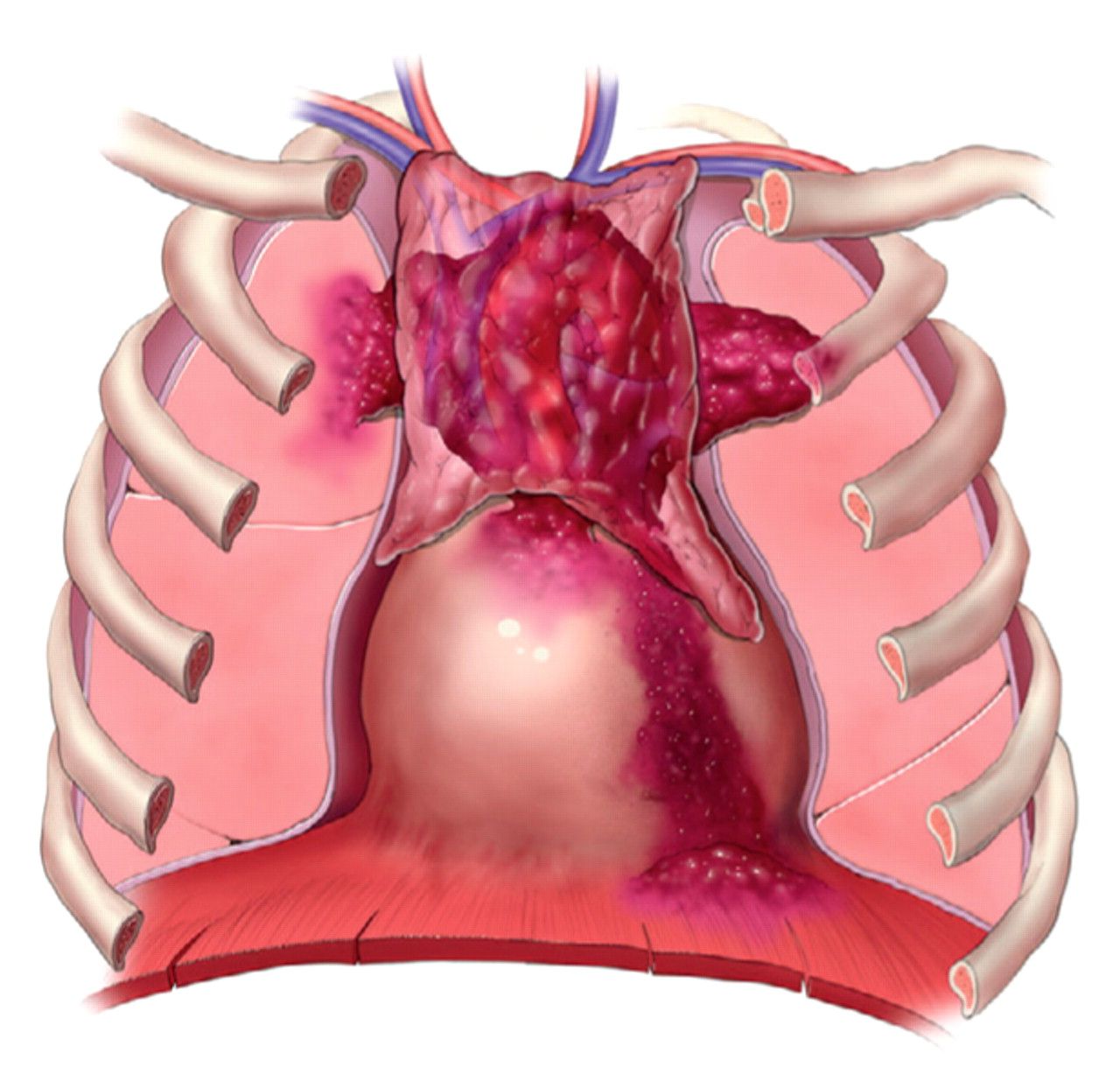 Am J Clin Pathol, Volume 138, Issue 1, July 2012, Pages 115–121, https://doi.org/10.1309/AJCPLF3XAT0OHADV
The content of this slide may be subject to copyright: please see the slide notes for details.
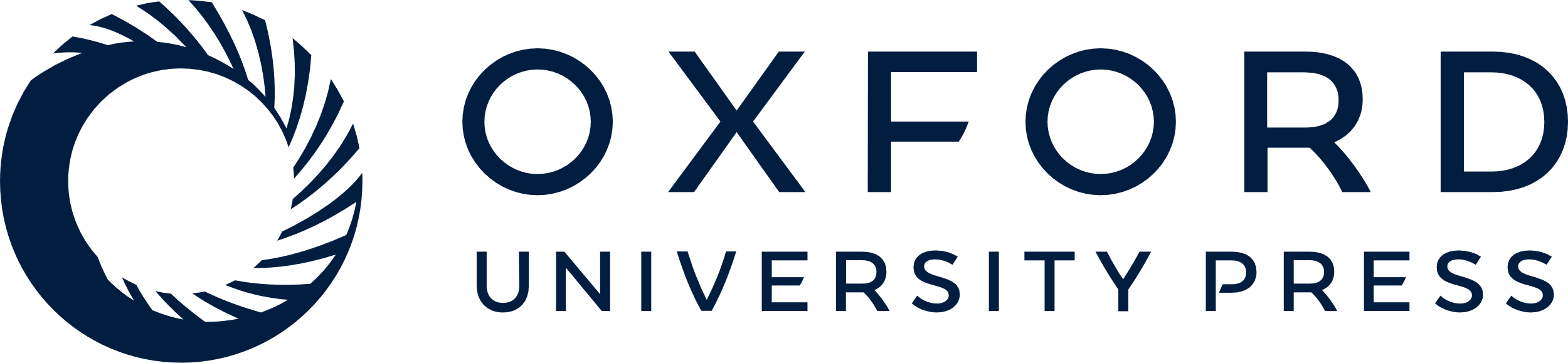 [Speaker Notes: Figure 2 Proposed stage T2, tumor invading any one or a combination of these structures—visceral pleura, lung, pericardium, great vessels, chest wall, or diaphragm.


Unless provided in the caption above, the following copyright applies to the content of this slide: © American Society for Clinical Pathology]
Figure 3 Proposed stage T3, direct (continuous) extrathoracic tumor extension, beyond the thoracic inlet (consisting ...
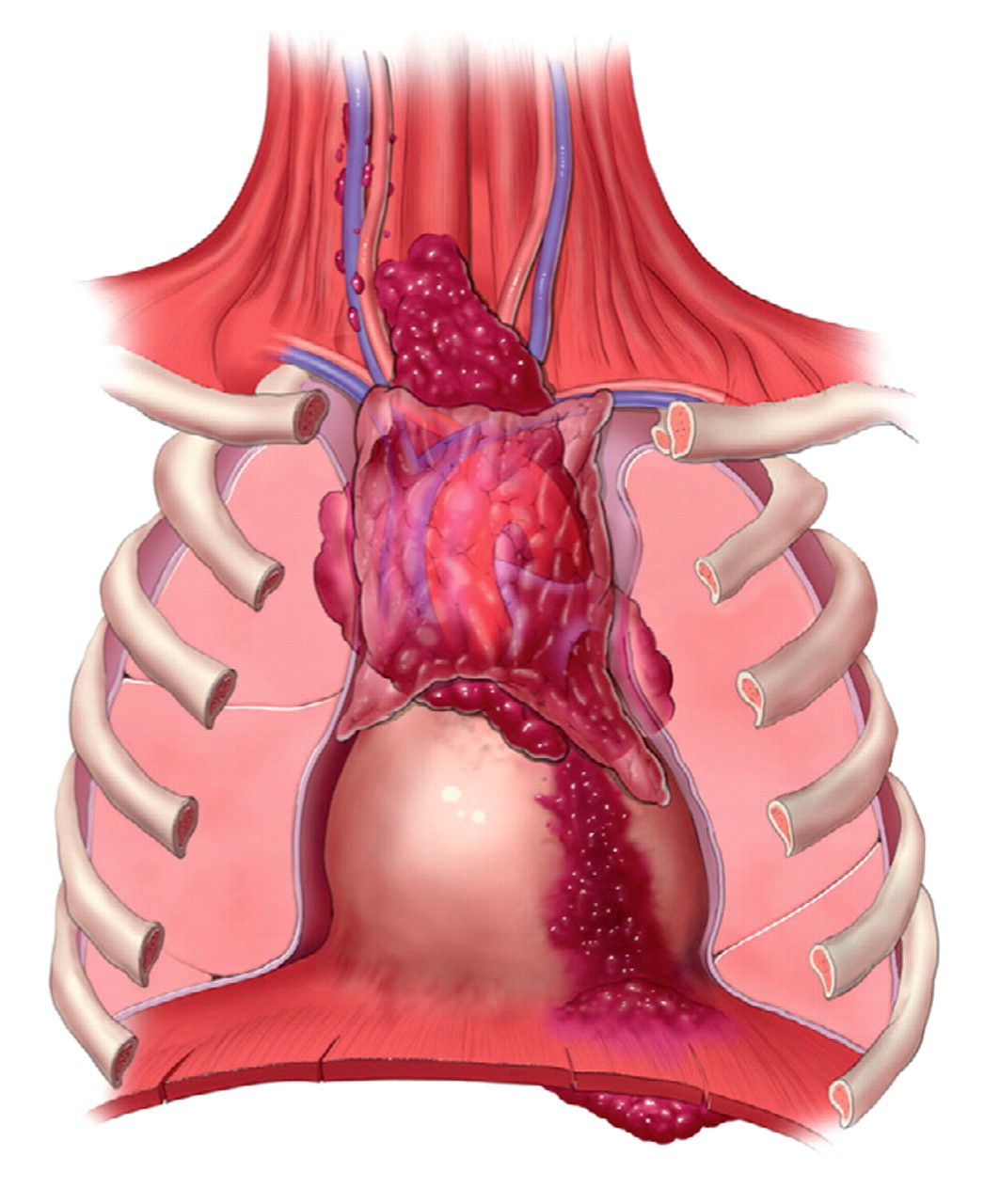 Am J Clin Pathol, Volume 138, Issue 1, July 2012, Pages 115–121, https://doi.org/10.1309/AJCPLF3XAT0OHADV
The content of this slide may be subject to copyright: please see the slide notes for details.
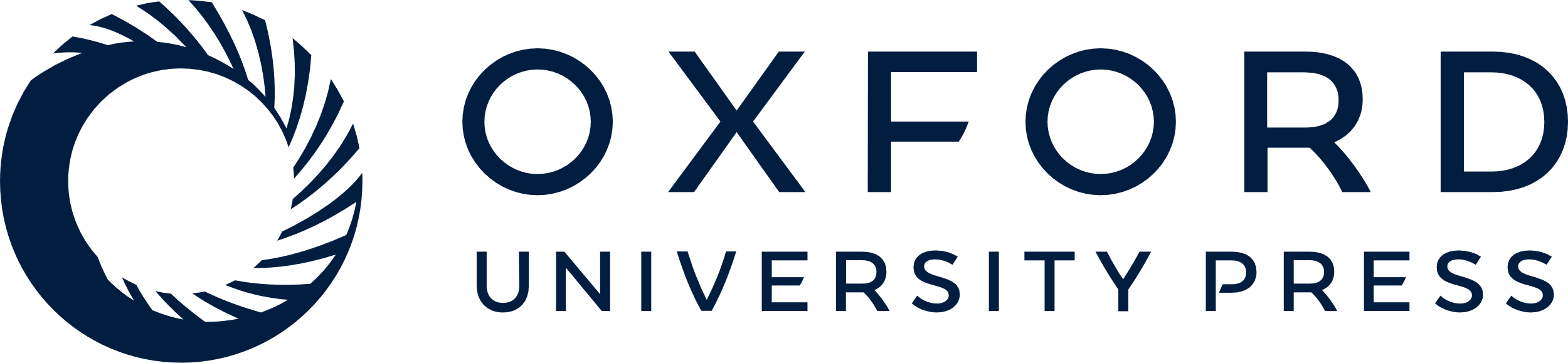 [Speaker Notes: Figure 3 Proposed stage T3, direct (continuous) extrathoracic tumor extension, beyond the thoracic inlet (consisting of the manubrium, first thoracic vertebra, and first ribs and their cartilages) or below the diaphragm.


Unless provided in the caption above, the following copyright applies to the content of this slide: © American Society for Clinical Pathology]
Figure 4 Survival curves for 33 patients with thymic carcinoma according to the Weissferdt-Moran staging system ...
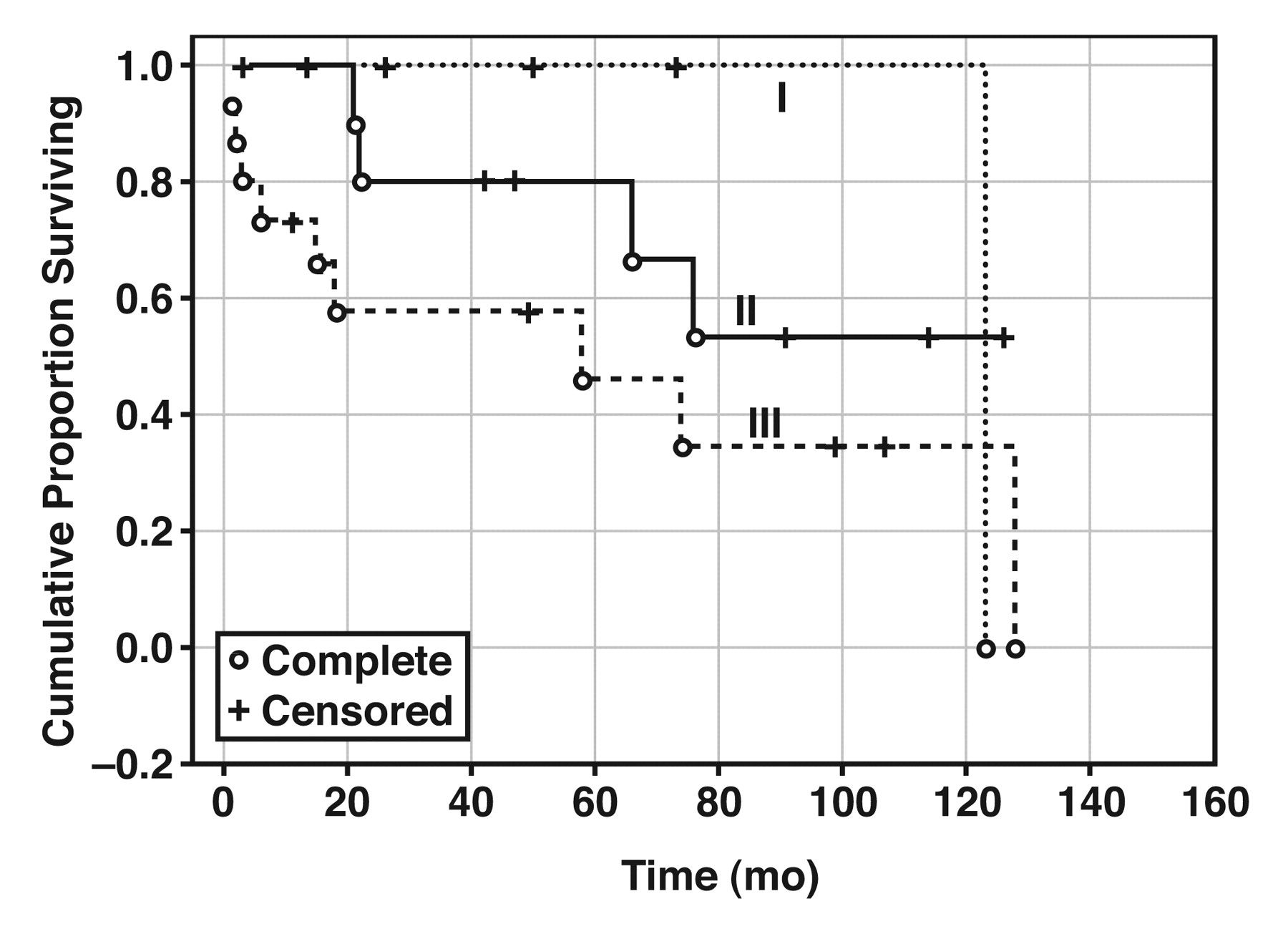 Am J Clin Pathol, Volume 138, Issue 1, July 2012, Pages 115–121, https://doi.org/10.1309/AJCPLF3XAT0OHADV
The content of this slide may be subject to copyright: please see the slide notes for details.
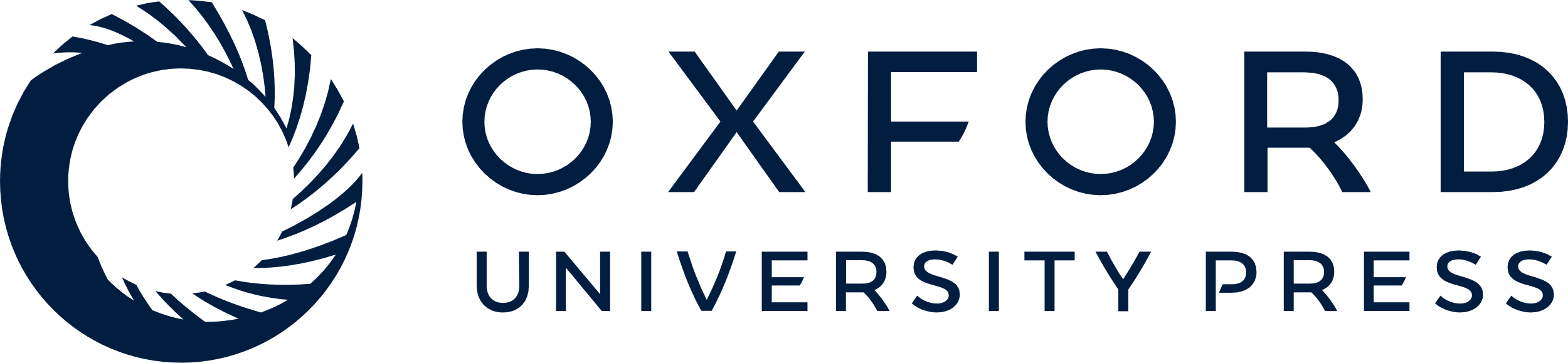 [Speaker Notes: Figure 4 Survival curves for 33 patients with thymic carcinoma according to the Weissferdt-Moran staging system (Kaplan-Meier).


Unless provided in the caption above, the following copyright applies to the content of this slide: © American Society for Clinical Pathology]
Figure 5 Survival curves for 33 patients with thymic carcinoma according to the Masaoka staging system ...
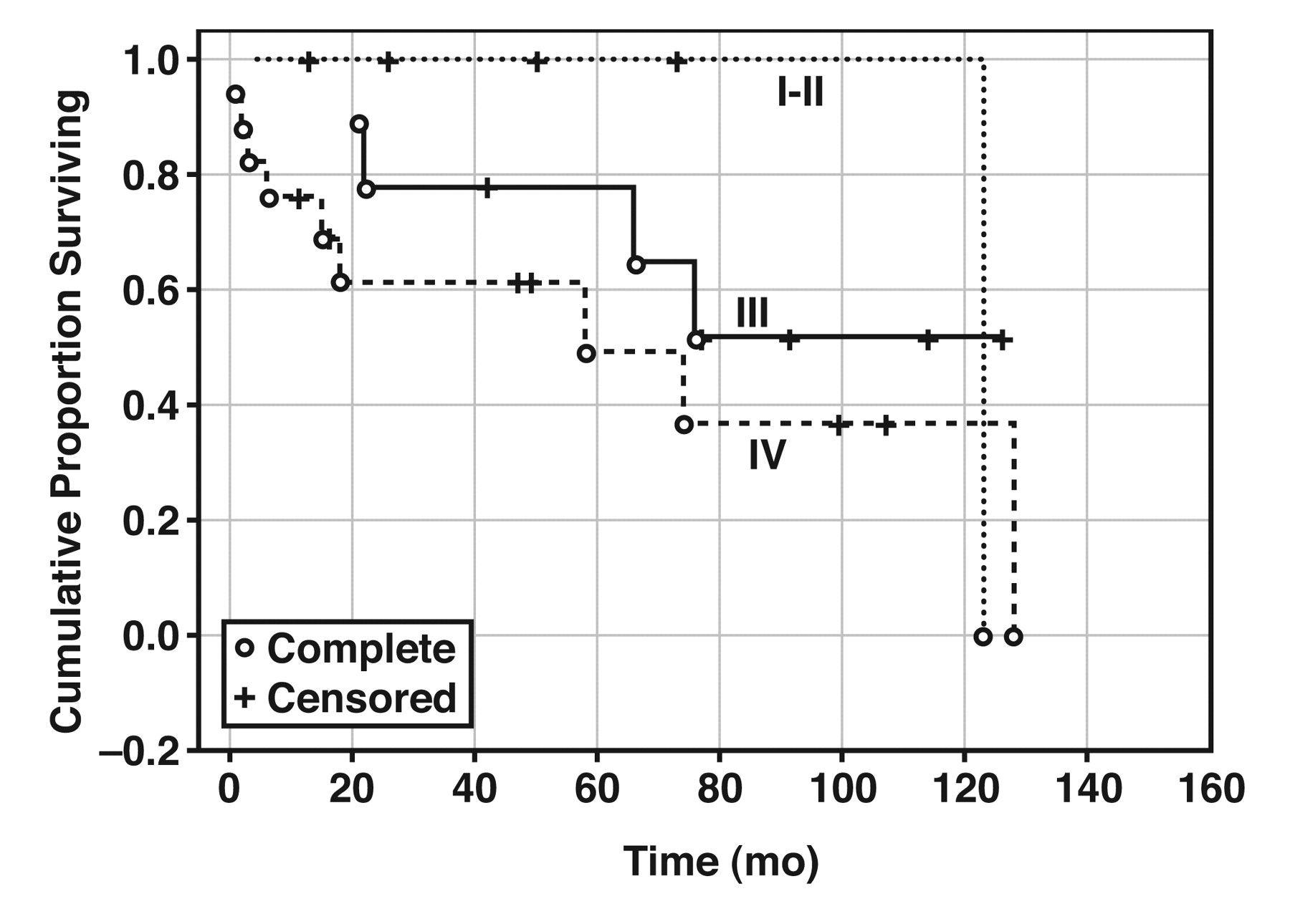 Am J Clin Pathol, Volume 138, Issue 1, July 2012, Pages 115–121, https://doi.org/10.1309/AJCPLF3XAT0OHADV
The content of this slide may be subject to copyright: please see the slide notes for details.
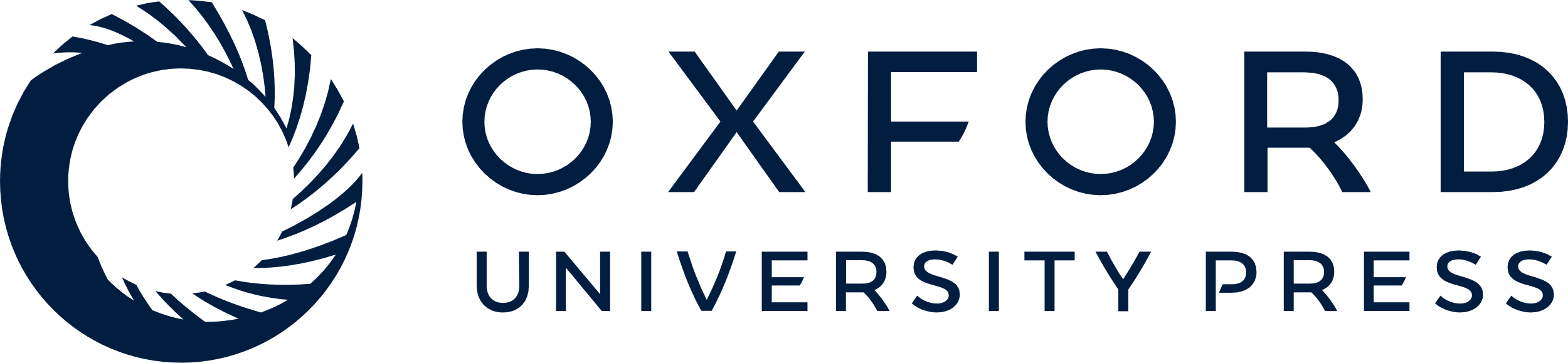 [Speaker Notes: Figure 5 Survival curves for 33 patients with thymic carcinoma according to the Masaoka staging system (Kaplan-Meier).


Unless provided in the caption above, the following copyright applies to the content of this slide: © American Society for Clinical Pathology]
Figure 6 Survival curves for 33 patients with thymic carcinoma according to Tsuchiya staging system (Kaplan-Meier).
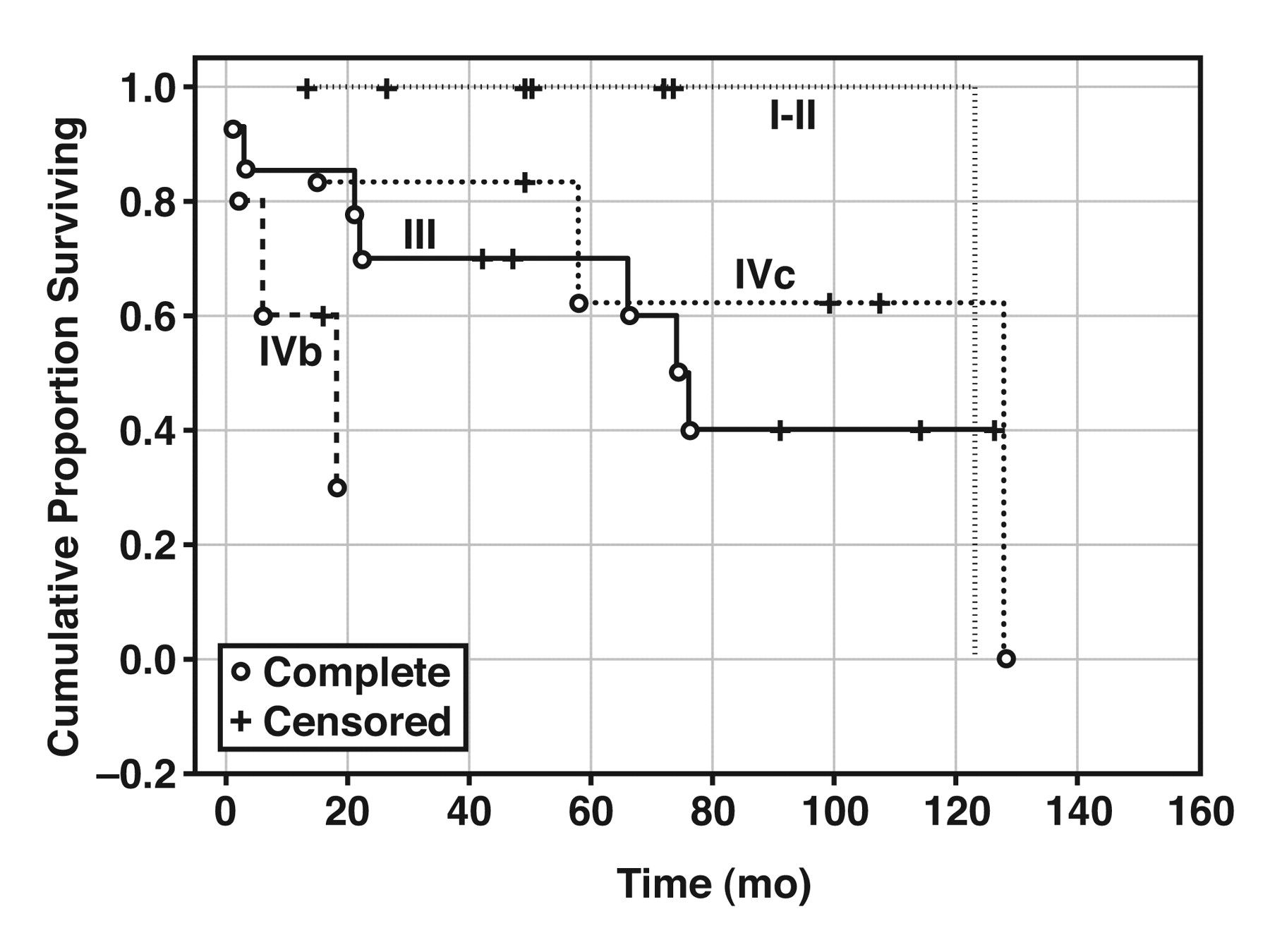 Am J Clin Pathol, Volume 138, Issue 1, July 2012, Pages 115–121, https://doi.org/10.1309/AJCPLF3XAT0OHADV
The content of this slide may be subject to copyright: please see the slide notes for details.
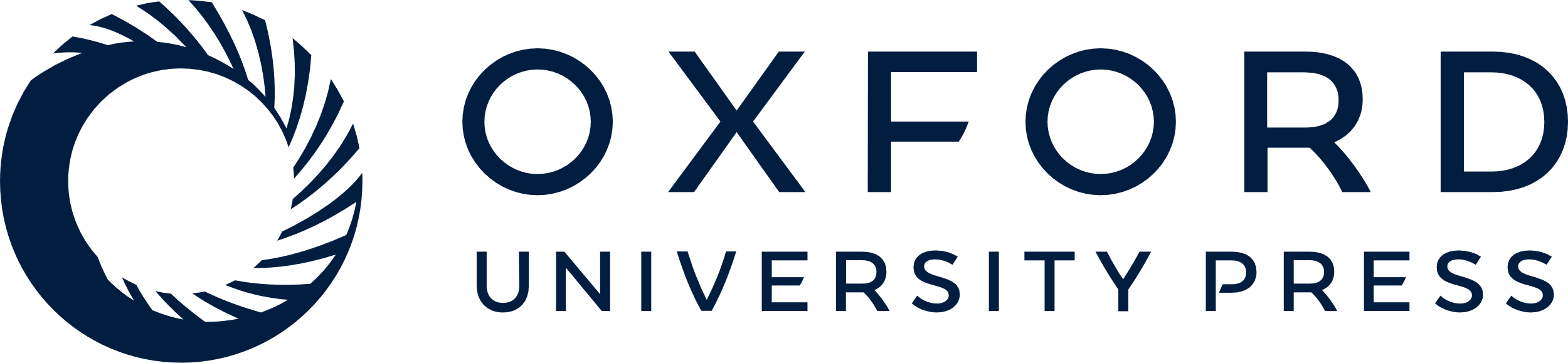 [Speaker Notes: Figure 6 Survival curves for 33 patients with thymic carcinoma according to Tsuchiya staging system (Kaplan-Meier).


Unless provided in the caption above, the following copyright applies to the content of this slide: © American Society for Clinical Pathology]